令和５年度大阪府商店街等モデル創出普及事業（新しい生活様式に沿ったモデルの創出とその成果の普及）
令和5年4月
大阪府商業振興課
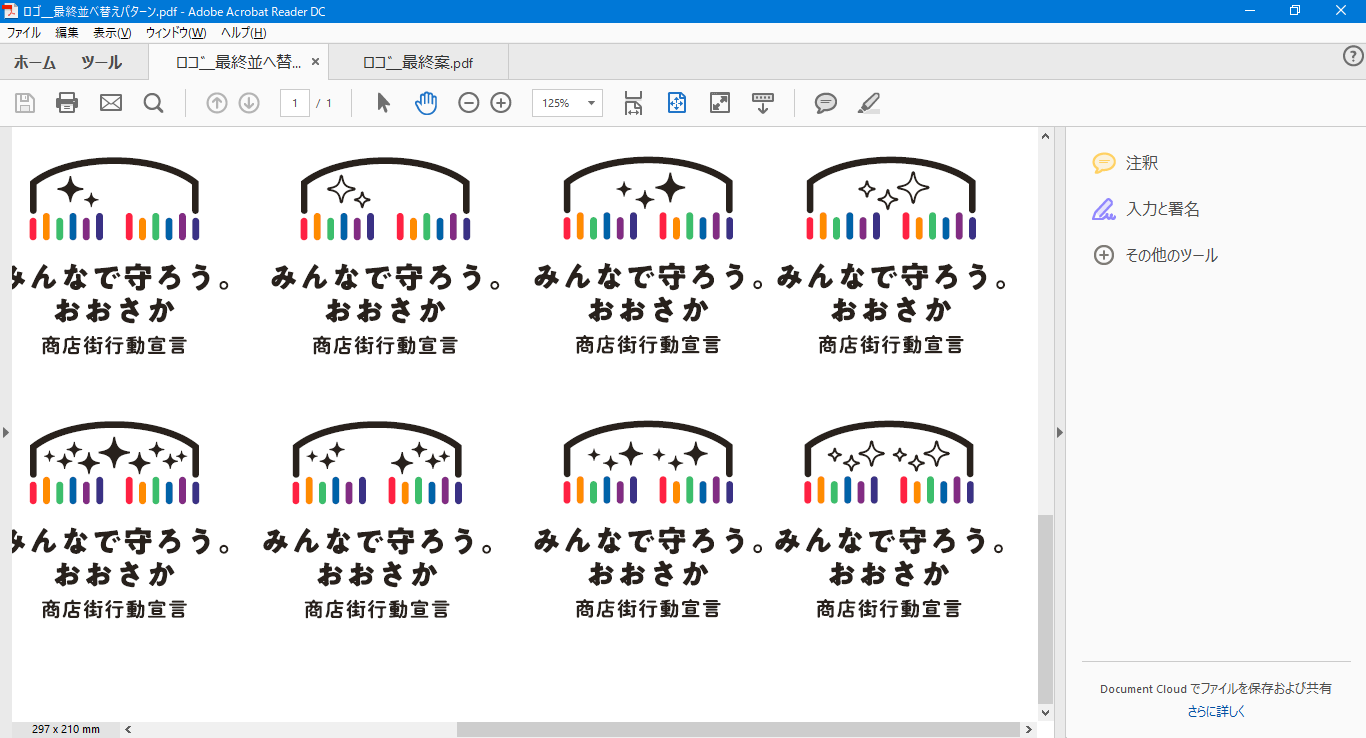 １．事業概要（R5予算額：28,805千円）
地域商業や地域コミュニティの担い手として重要な商店街において、新しい生活様式（ニューノーマル）に沿ったICT活用や地域内経済を循環させるバイローカルの「モデル創出」に取り組むとともに、その「成果の普及」を通じて、市町村・商店街を後押しし、商店街の持続的な発展に繋げる。
２．取組み内容
本事業のロゴ
商店街・
市町村
本事業事務局
（ア）ａ．相談サポ―ト
商店街
　　　アドバイザー
（ア）ｂ．マッチング支援
商店街
　　　サポーター
　　　（登録制度）
（ア）ｃ．トライアル派遣
〔※１〕　商店街活性化に向けた相談に、事例集等を活用してアドバイザーが対応。
〔※２〕　商店街の相談内容に応じて、アドバイザーがイベント企画会社、NPO等の「商店街サポーター」を紹介。
〔※３〕　国「地域の持続的発展のための中小商業者等の機能活性化事業」の活用を検討している場合に派遣。
（イ）（ウ）情報発信等
特設ＨＰ
Webセミナー等
３．今後の予定
商店街・
来街者
調査で
効果検証
商店街の
受付⇒選定
各選定商店街で、モデル事業を順次実施
（各商店街の自主的な需要喚起の取組みに、ICT活用やバイローカルの視点を加味）
商店街選定
基準制定
商店街アドバイザーによる相談サポート、特設HPでの情報発信
▲国事業関連セミナー
▲先進事例セミナー
▲事例集発行
▲創出事例発表
有識者等で構成する管理委員会において、事業を進行管理。
また、広報や既存施策の活用による協力を得るため、市町村、商工会・商工会議所に適宜情報提供しながら事業を遂行。